Cartographie des processus Métier
Urbanisation des Système d’Information
Comment représenter un processus ?
Exemple  :
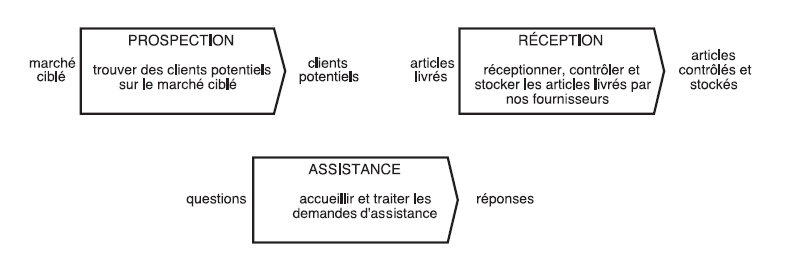 par où commencer ?
étape 1 – décrire l’entreprise tout entière comme un macro-processus
       - plusieurs niveaux d’analyse.
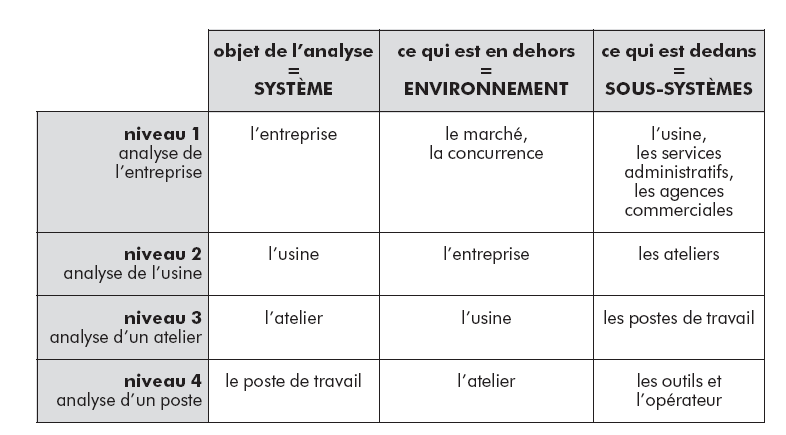 L’entreprise comme un Macro-Processus
L’entreprise comme un Macro-Processus
étape 2 – décrire les processus qui prennent en charge les entrées du macro-processus
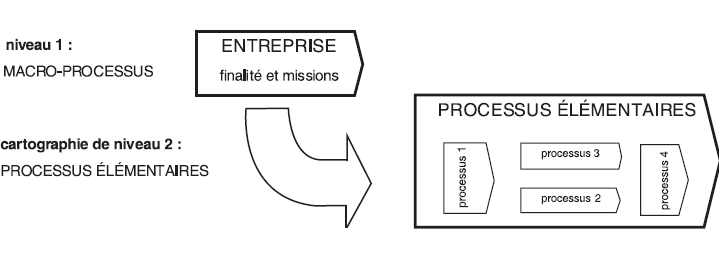 Etape 2
Pour construire la cartographie de niveau 2, la méthode consiste à « tracer » d’abord toutes les entrées du schéma de niveau 1. Pour chaque entrée, il faut identifier quelle est la « boîte » qui la prend en charge. Nous appellerons cette « boîte » processus élémentaire
Etape2 (suite)
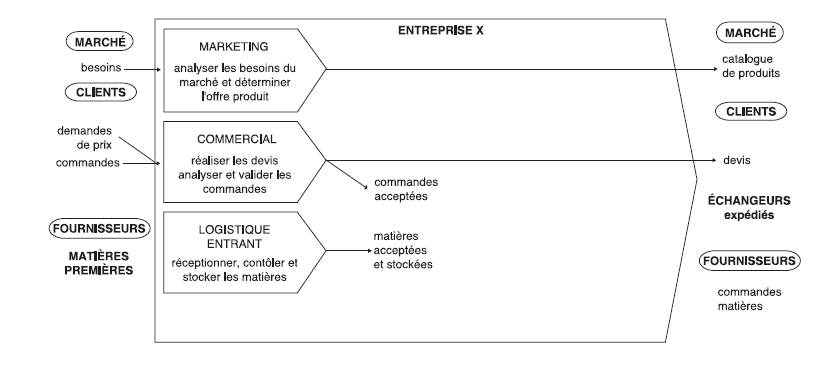 de nouvelles « sorties internes » sont apparues ;
 toutes les sorties ne sont pas reliées à des processus élémentaires.
 Le schéma est donc incomplet.
Etape 3
décrire les processus élémentaires qui génèrent les sorties « orphelines »
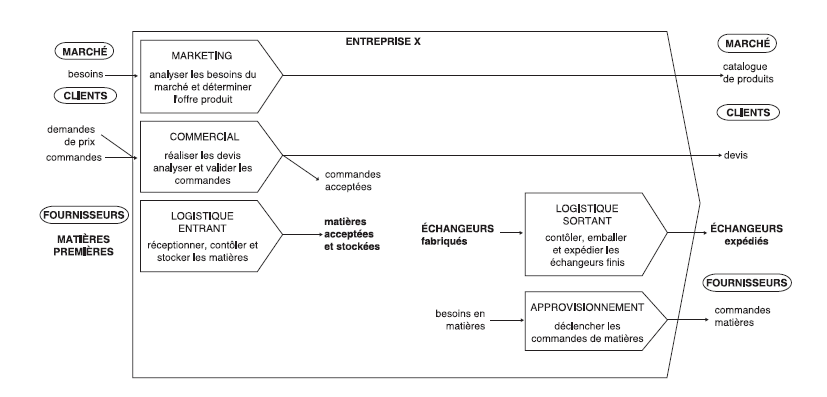 Etape 4
Il s’agit de prendre chaque « sortie interne » (dans notre exemple les « commandes acceptées » et « matières stockées ») et de décrire les processus qui les prennent en charge. Bien sûr, ce travail peut aussi se faire dans l’autre sens, en partant des « entrées internes » (les « échangeurs fabriqués » et « besoins en matières »).
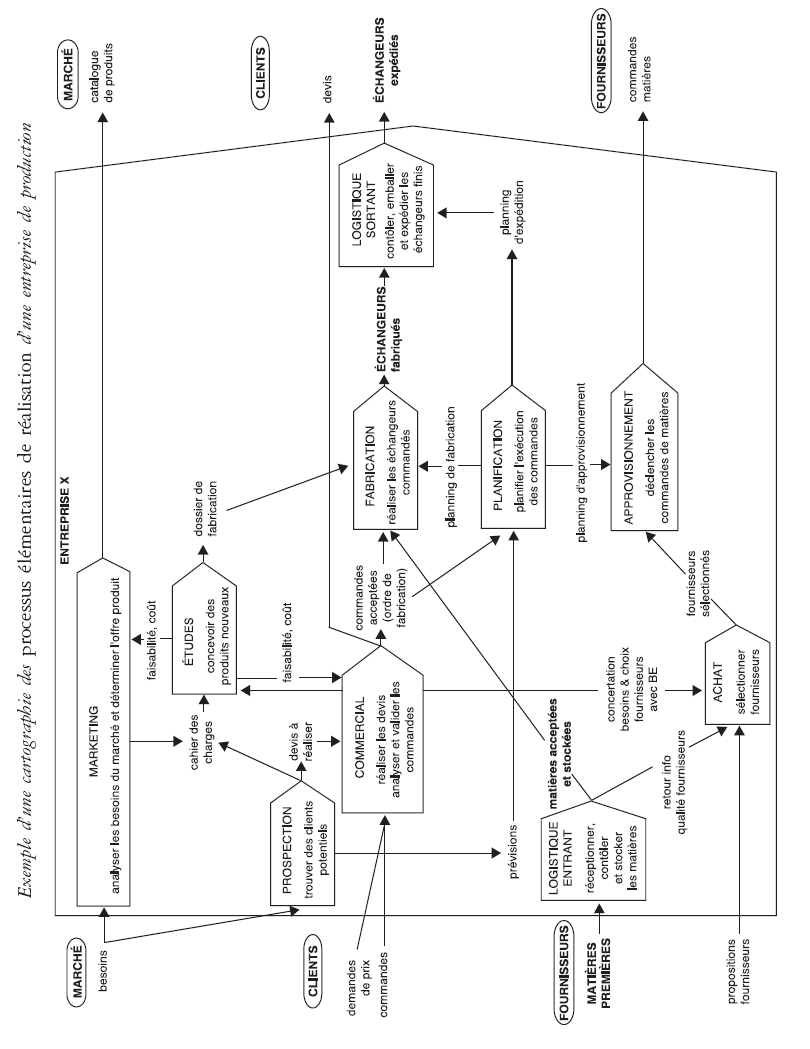 En résumé
Dans tous les cas, la cartographie de niveau 2 doit être une chaîne ininterrompuede processus élémentaires qui relie toutes les entrées et sorties de la cartographie de niveau 1.